171
3
次數分配與直方圖
將透過各種方式所蒐集的數據，作適當的整理與歸納，並製成圖表，可以更容易看出資料的分布情況及特性。如果所蒐集的資料較為零亂，就必須適度的分類或分組再進行統計。
　　下表是七年四班第二次段考數學成績的一覽表，從表中可以得知每位學生的數學成績，但是如果想進一步知道哪一個區間分數的人數最多，或者成績優劣的分布情形，就必須再加以整理。
171
七年四班數學成績一覽表
資料整理的方法如下：
步驟1：
將所有資料做適當的分組。
如上表中，最低分是36分，最高分是100分，所以從30分開始，每10分為
一組（稱為組距是10分），分成：
171
30～40分：成績在30分以上（含30分）
且未達40分（不含40分）。
30分為該組的下限，40分為該組的上限。
40～50分：成績在40分以上（含40分）
且未達50分（不含50分）。

90～100分：成績在90分以上（含90分）
且100分以下（含100分）。
步驟1：
(1)


(2)


(7)
：
：
在本教材中規定：分組時，「a～b」表
示資料在a以上（含a）而未達b（不含b），但最後一組90～100分也含100分。
172
步驟2：
判別每一個人的分數歸屬於哪一組，並在
該組的計數符號欄畫記，最後再統計該組
的人數。例如：1號78分在70～80分這一組；
2號80分在80～90分這一組。
七年四班數學成績次數分配表
50分以上（含50分）
未達60分（不含60分）
90分以上（含90分）
100分以下（含100分）
172
這種將統計的資料歸類到不同的類別中，
並顯示每一個類別中觀察值的數量，稱作次數
分配表。上表就是已分組的次數分配表，從表
中很容易發現80～90分這一組的人數最多。
172
下表是珮茹班上同學體重一覽表，完成該班同學體重次
數分配表。
珮茹班上同學體重一覽表
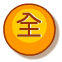 珮茹班上
同學體重
次數分配表
解
///
3
//// ////
9
//// ////
9
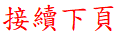 172
下表是珮茹班上同學體重一覽表，完成該班同學體重次
數分配表。
珮茹班上同學體重一覽表
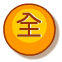 珮茹班上
同學體重
次數分配表
解
////
5
////
4
30
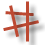 173
在完成次數分配表後，為了讓資料的呈現
更加一目了然，通常會繪製成次數分配直方圖
或次數分配折線圖，我們以七年四班數學成績
次數分配表為例，方法如下：
1
製作次數分配直方圖：
步驟1：
畫出互相垂直的橫軸與縱軸，在橫軸
標示成績及單位（分），從適當位置
開始，由左到右依次標示各組分數，
在縱軸標示次數及單位（人）。
步驟2：
分別以各組距為底，該組次數（人）
為高，畫出長方形，注意底部刻度
間隔要相同。
173
依照上述步驟可以得到下圖：
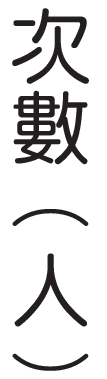 10
8
6
4
2
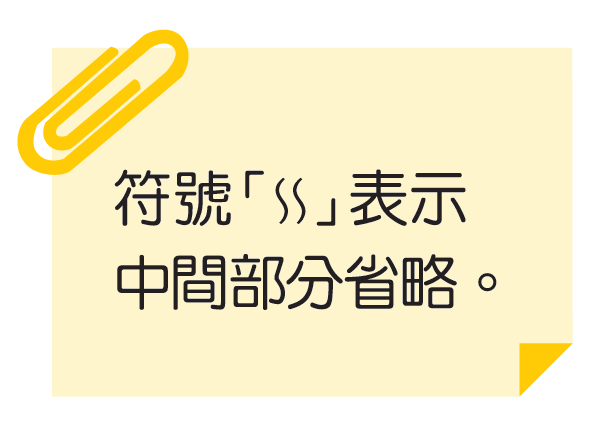 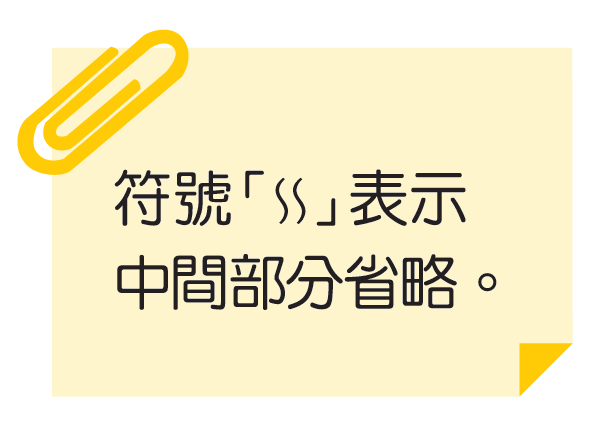 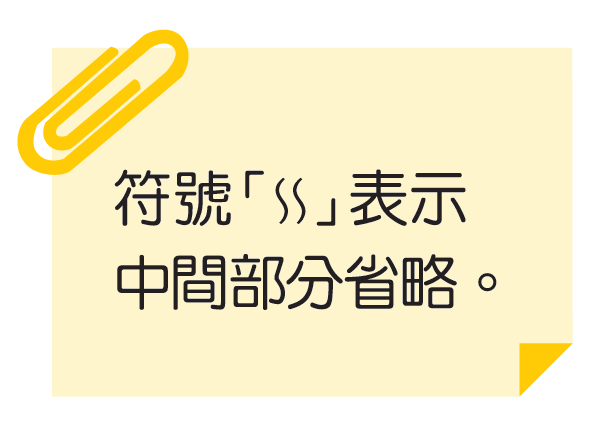 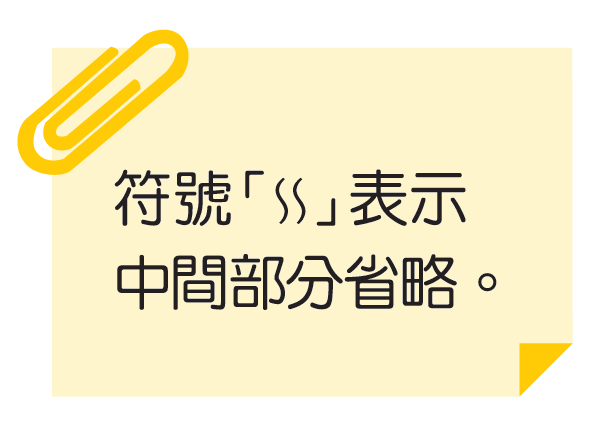 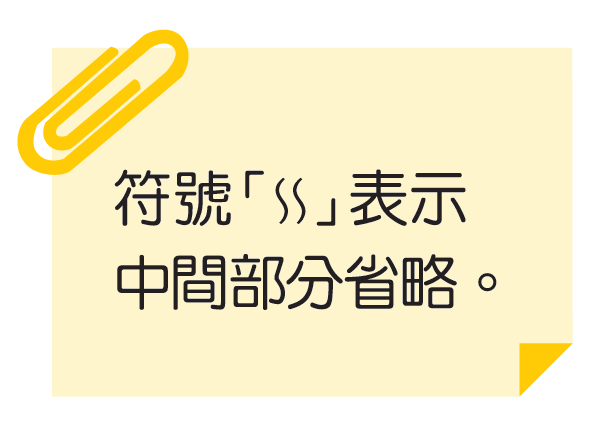 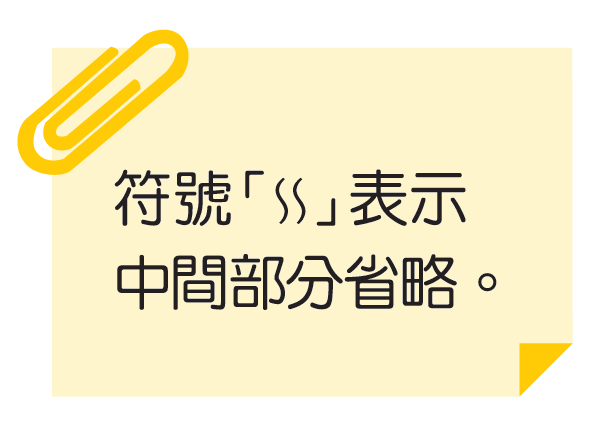 0
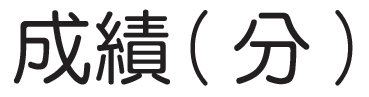 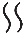 通常直方圖用於表
示已分組的資料。
符號「」表示
中間部分省略。
30
40
50
60
70
80
90
100
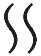 七年四班數學成績次數分配直方圖
173
長條圖 V.S. 直方圖
統計學中，條形圖分為長條圖與直方圖兩
大類：
(1)




(2)
當資料可以很清楚的呈現每一個調查資料類
別的次數時，一般會以長條圖表示。例如：
制服的尺寸（S、M、L、XL）或職業分類
（農、工、商、服務業）等這樣的類別資料，
宜用長條圖來表示。
當資料數值屬於有順序性或連續性的資料時
，常用直方圖表示，其長方形的寬度代表已
分組資料的組距。例如：成績、身高等資料
適合用直方圖表示，直方圖各長方形間無間
隔，且有順序性。
174
2
製作次數分配折線圖：
步驟1：

步驟2：




步驟3：



步驟4：
畫出互相垂直的橫軸與縱軸，在橫軸標示成績
及單位（分），在縱軸標示次數及單位（人）。
計算各組的中點，此點稱為組中點。
例如：30∼40分的組中點是（30＋40）÷2＝35
（分）。
各組的組中點依序為35分、45分、55分、65分
、75分、85分、95分。
在坐標平面上標出（組中點 , 人數）的點
（35 , 1）、（45 , 2）、（55 , 3）、
（65 , 7）、（75 , 6）、（85 , 8）、
（95 , 3）。
由左至右用線段依序連接這些點。
174
依照上述步驟可以得到下圖：
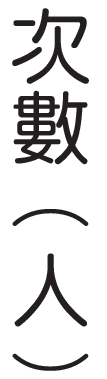 （85 , 8）表示成績在 80～90分這組有8人
10
8
製作次數分配折線
圖時，以各組的組
中點來取折點。
6
4
2
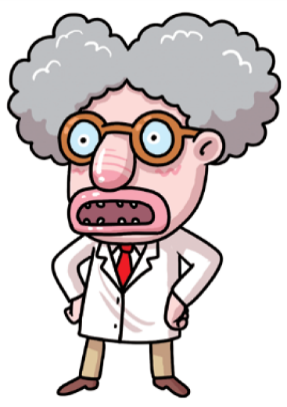 0
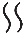 30
40
50
60
70
80
90
100
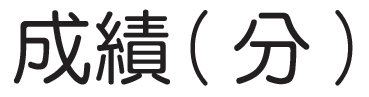 七年四班數學成績次數分配折線圖
由上圖中可知，80～90分這一組的人數
最多，30～40分這一組的人數最少。
175
若將直方圖和折線圖畫在一起，可以看出它們的對應關係，如下圖：
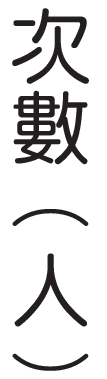 10
8
6
4
2
0
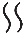 30
40
50
60
70
80
90
100
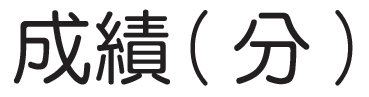 七年四班數學成績次數分配
直方圖與折線圖
175
珮茹班上同學體重次數分配表
右表為珮茹班上同學體重
的次數分配表，繪製該班
體重次數分配直方圖與體
重次數分配折線圖。
10
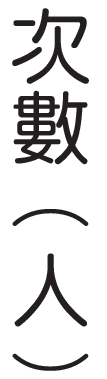 解
8
6
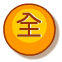 4
2
0
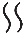 45
50
55
60
65
70
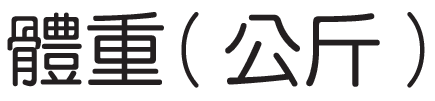 珮茹班上同學體重次數分配直方圖
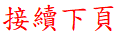 175
珮茹班上同學體重次數分配表
右表為珮茹班上同學體重
的次數分配表，繪製該班
體重次數分配直方圖與體
重次數分配折線圖。
10
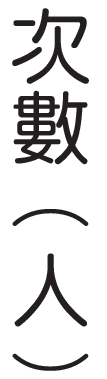 解
8
6
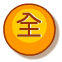 4
2
0
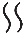 45
50
55
60
65
70
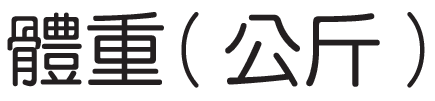 珮茹班上同學體重次數分配折線圖
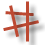